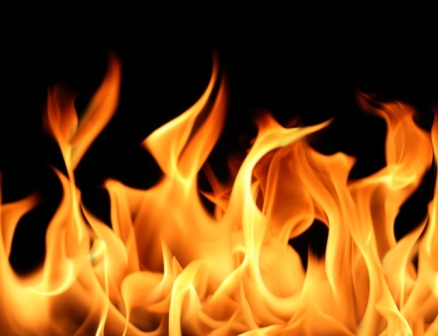 National Infrastructure Tour
6.6.2019
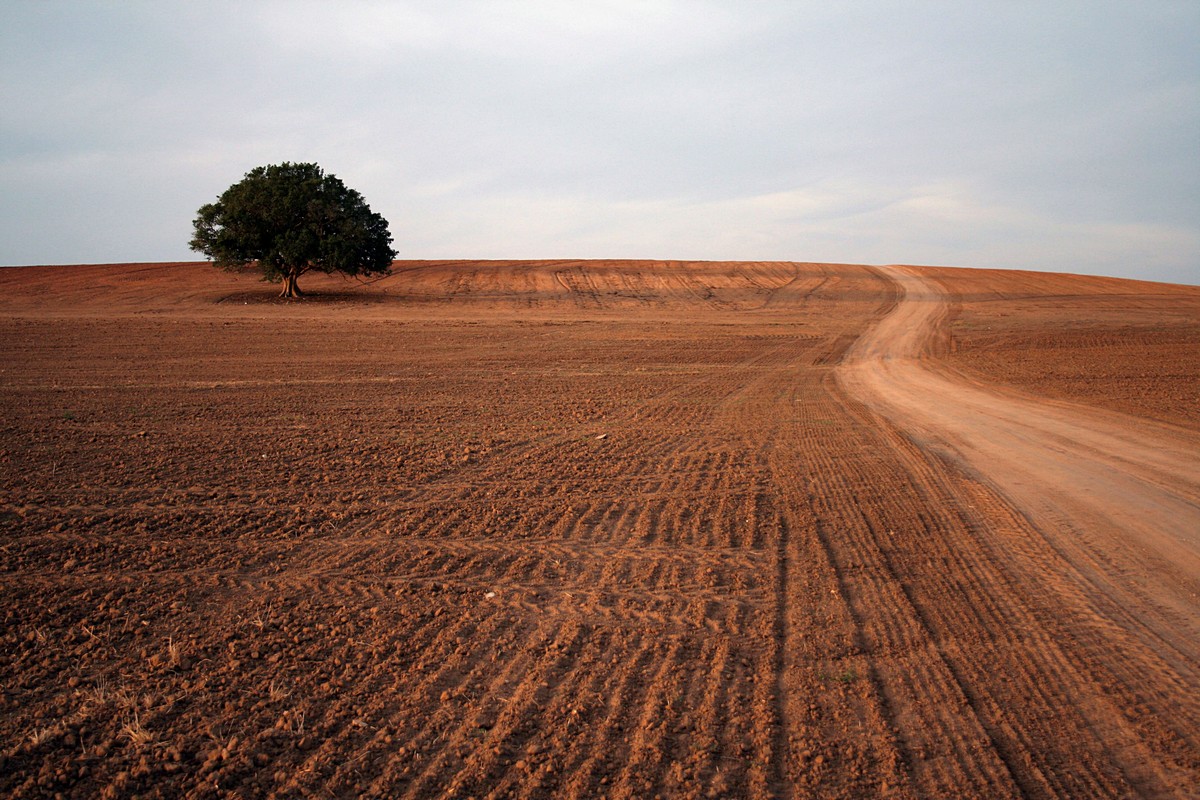 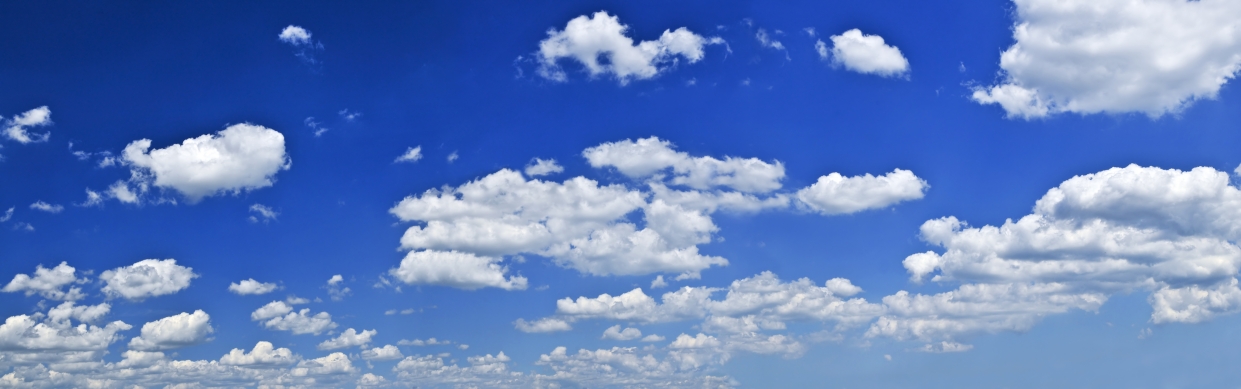 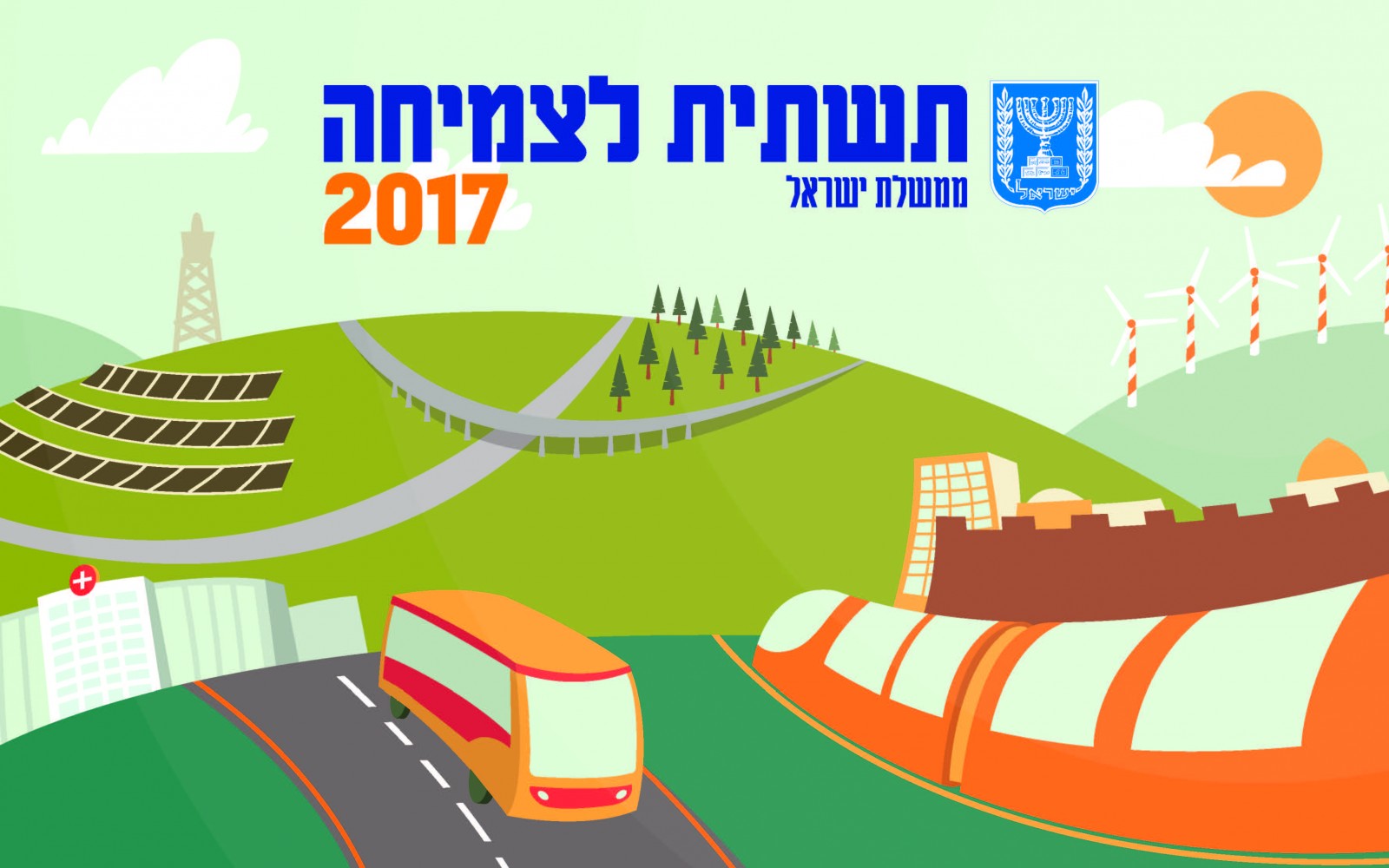 המטרה
The Goal:  
Exposure to the world of national infrastructures in the State of Israel, focusing on the world of energy and transportation.
 In order to enable a national-systematic-infrastructural observation, long-term among senior officials
National Infrastructure Defined in the Law:“As Infrastructure facilities, airports, ports, water desalination facilities, water and sewage installations including reservoirs, waste disposal and treatment facilities, communications facilities, power station, gas and fuel storage facilities, natural liquid gas facilities, mining and quarrying sites.
And all, if the Prime Minister, the Minister of Finance and the Minister of the Interior declared about each of them, that they are of national importance."
Definition
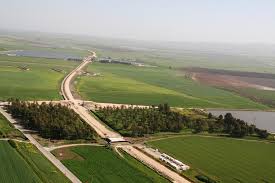 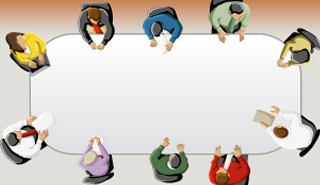 Planning processes of national infrastructures undergo approval processes until government approval. 
The committee is delegated all the powers of the National Council, it can change national outline plans and its status is equal and even exceeds the status of any National Outline Plan.
The committee consists of 15 members: representatives of ministers and ministries (Interior, Prime Minister, Justice, Ministry of National Infrastructures, Environmental Protection, Transportation, Housing, Finance, Agriculture and the Ministry of Defense)
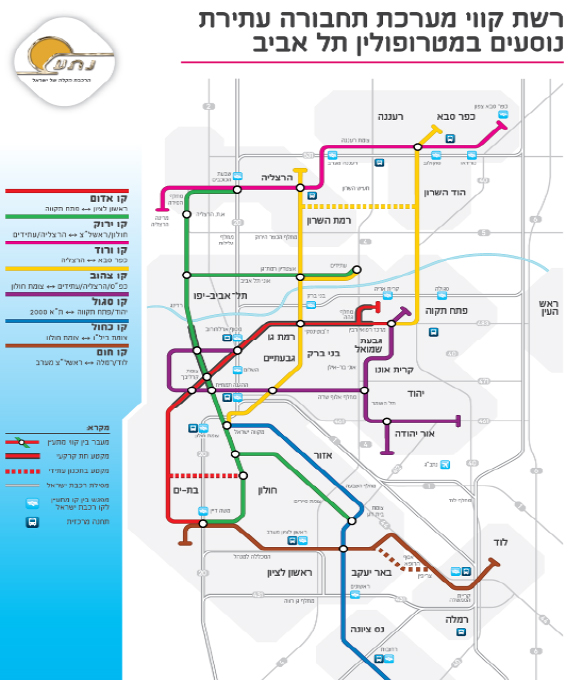 Transportation
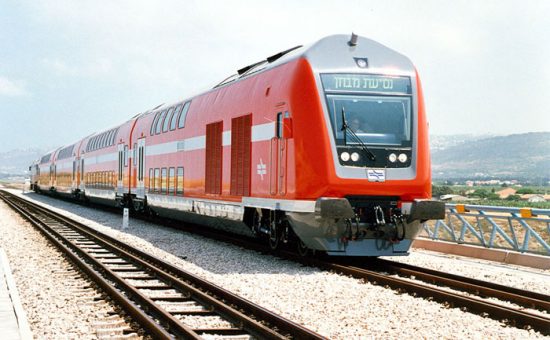 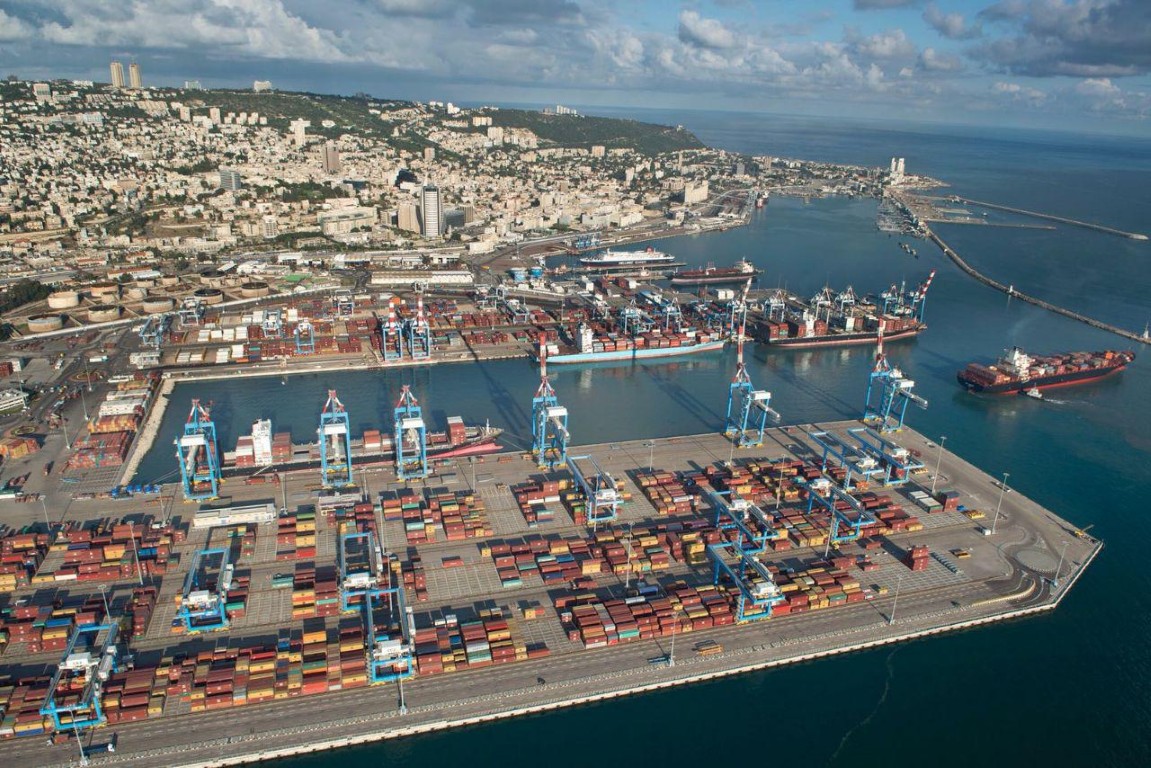 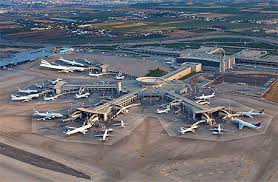 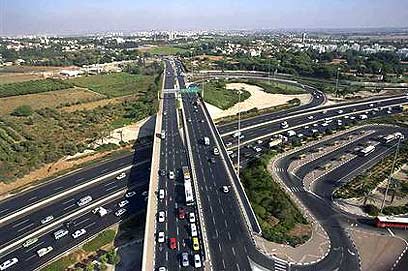 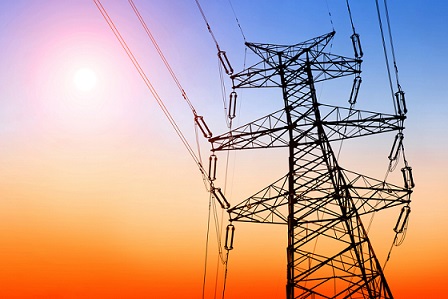 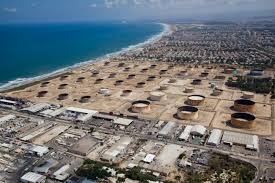 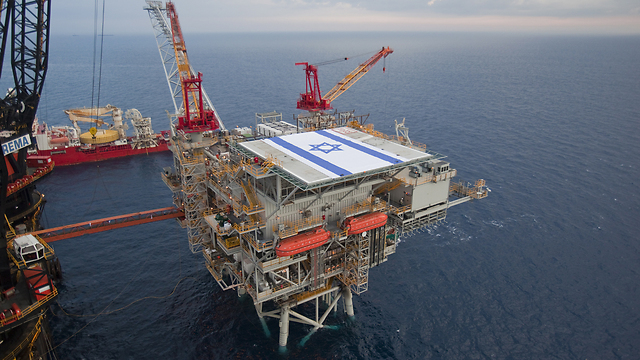 Power and water
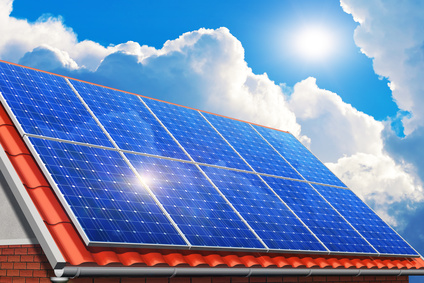 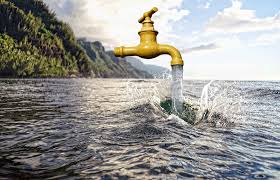 Preparatory Lectures for Infrastructure tour
08:30-09:30  Chairman of the Israel Electrical Authority Dr. Assaf Eilat
 09:30-09:45 Briefing for the tour.
 09:45-10:00 Break
10:00-11:00  CEO of the Energy Ministry, Mr. Udi Adiri. 
11:00-12:15	  Ministry of Transport – Mr. Assaf Asher, 			  Senior Head of Division, Development Budgets, Infrastructure 					  Management at the Ministry of Transport
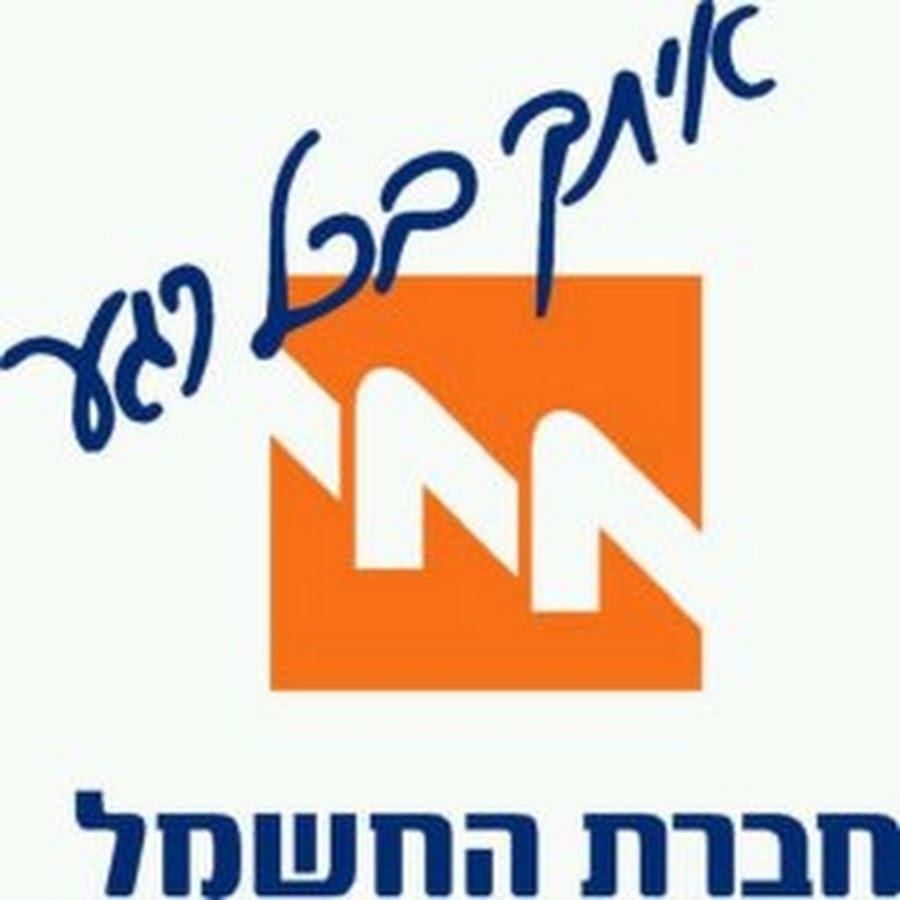 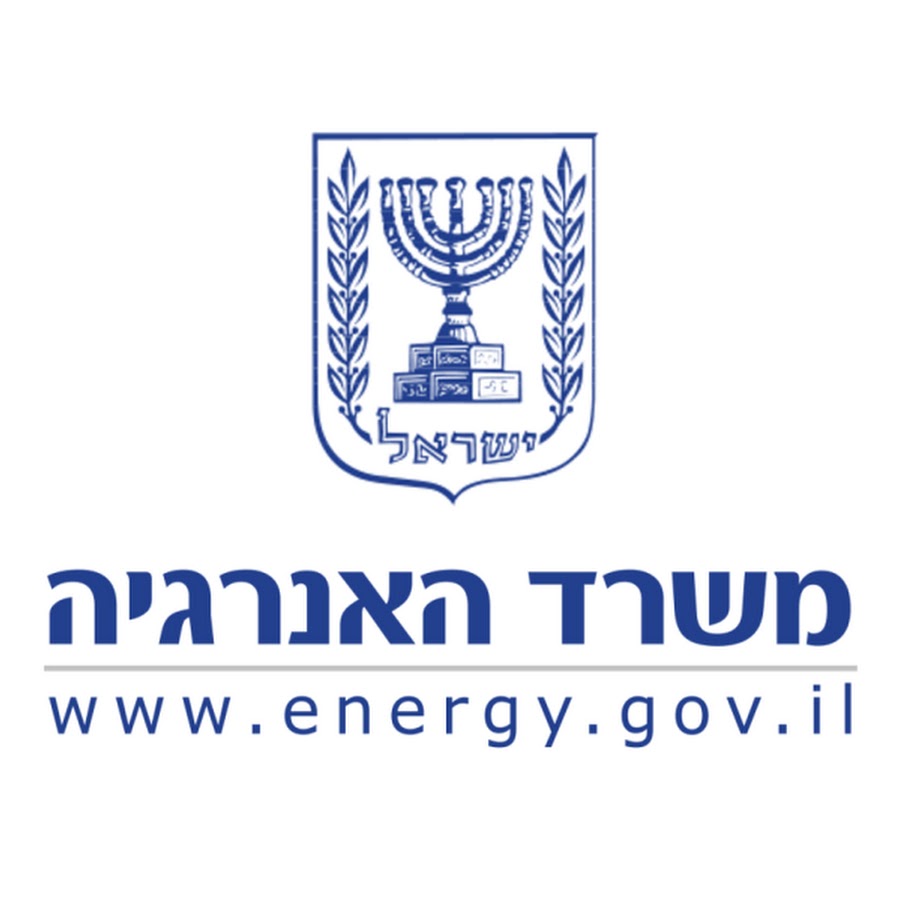 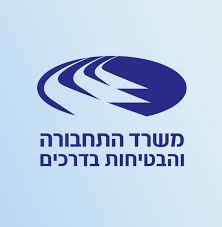 Travel : 
Departure by bus from the INDC
An option to join at the train station at Lehavim at 07:30.
Back by bus from Ashdod to the INDC.
Another bus will travel to Lehavim and stop at the train station in Kiryat Gat / Ashdod.
Prohibition on carrying weapons
Sailing in three ‘Dvora’ boats
Personal headphones for the bus
Dress Code: hat and comfortable shoes
Tour Schedule